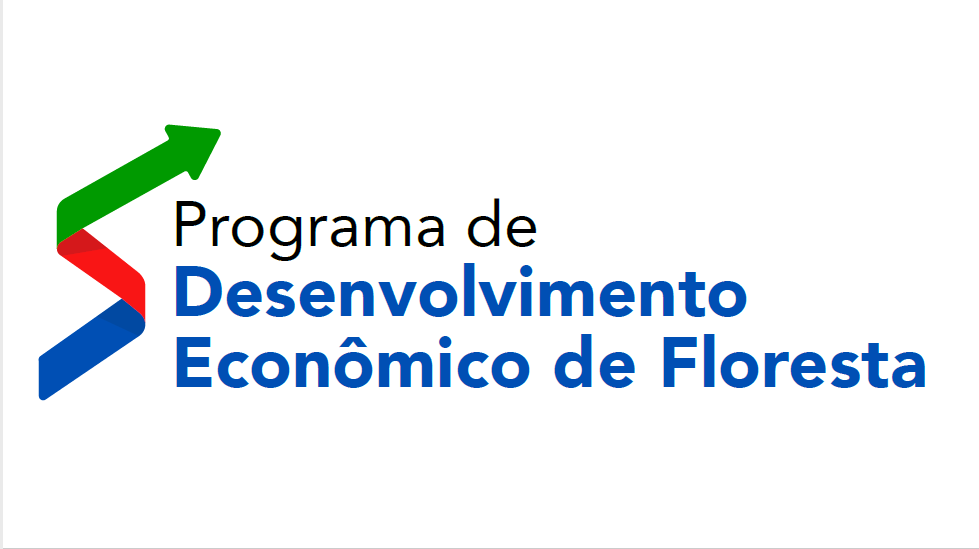 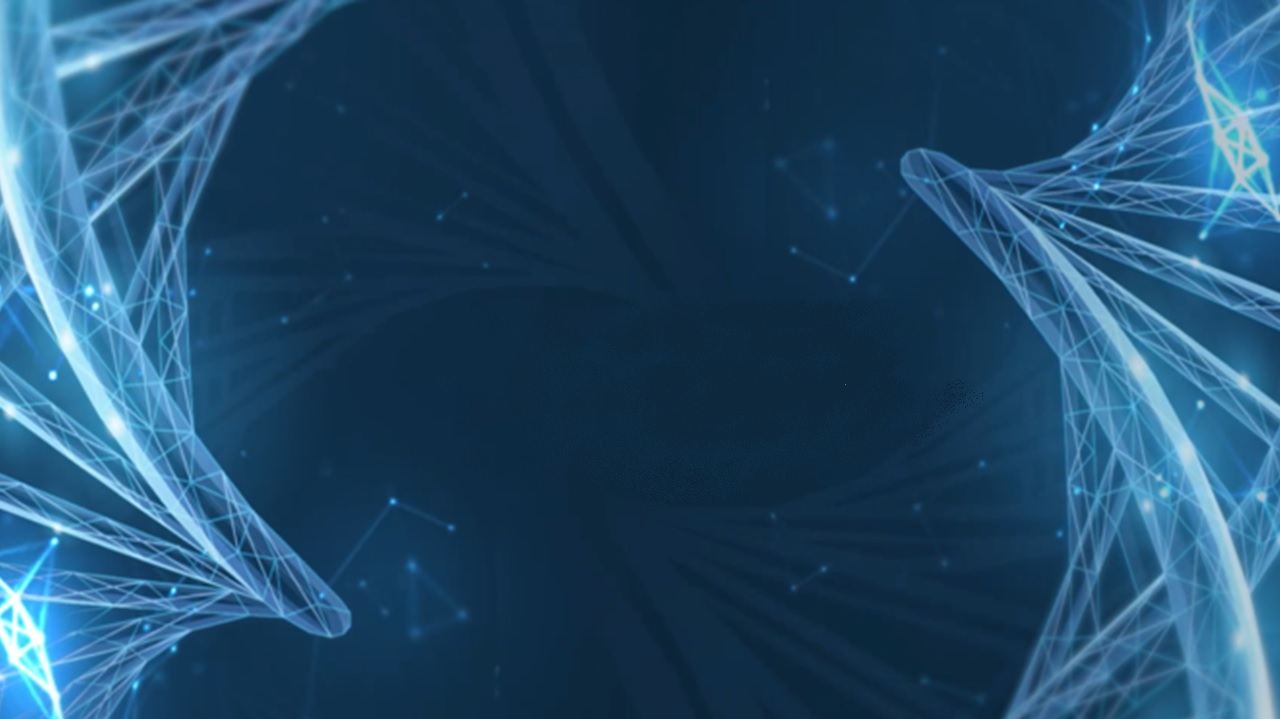 Programa de Desenvolvimento Econômico e Empresarial de Floresta
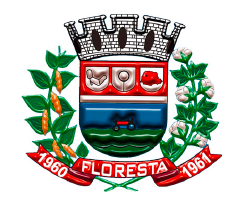 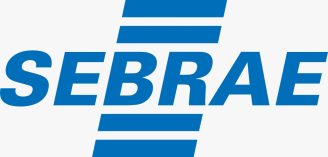 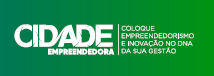 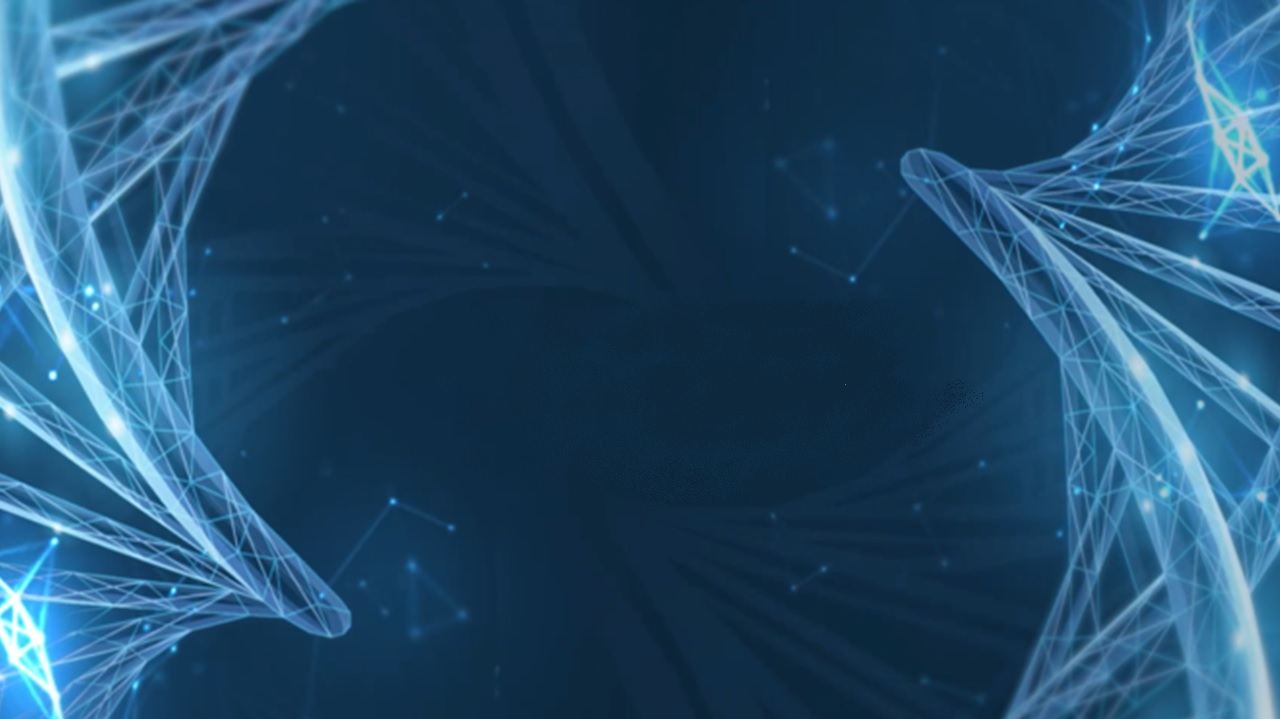 Dados Demográficos Município de Floresta
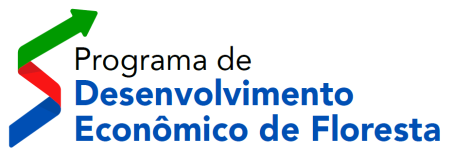 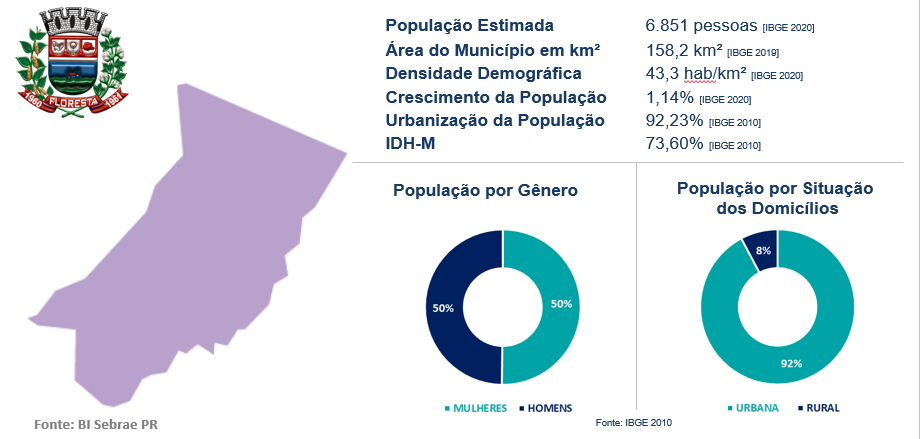 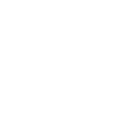 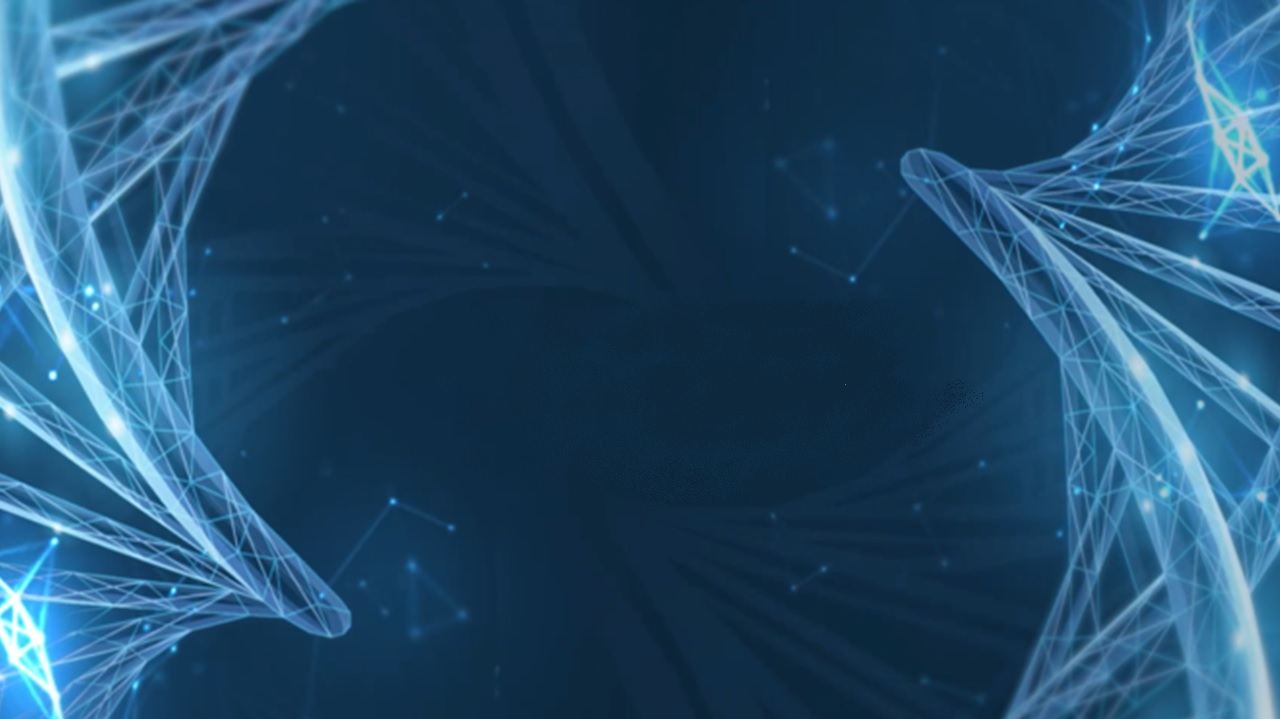 Distribuição Empresarial por Porte 
 Município de Floresta
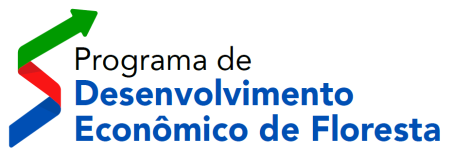 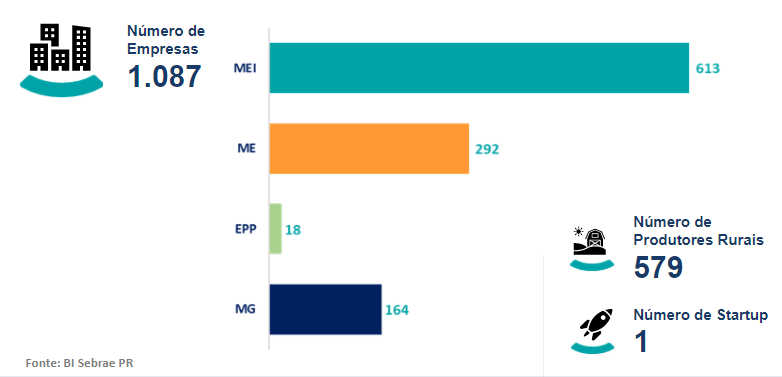 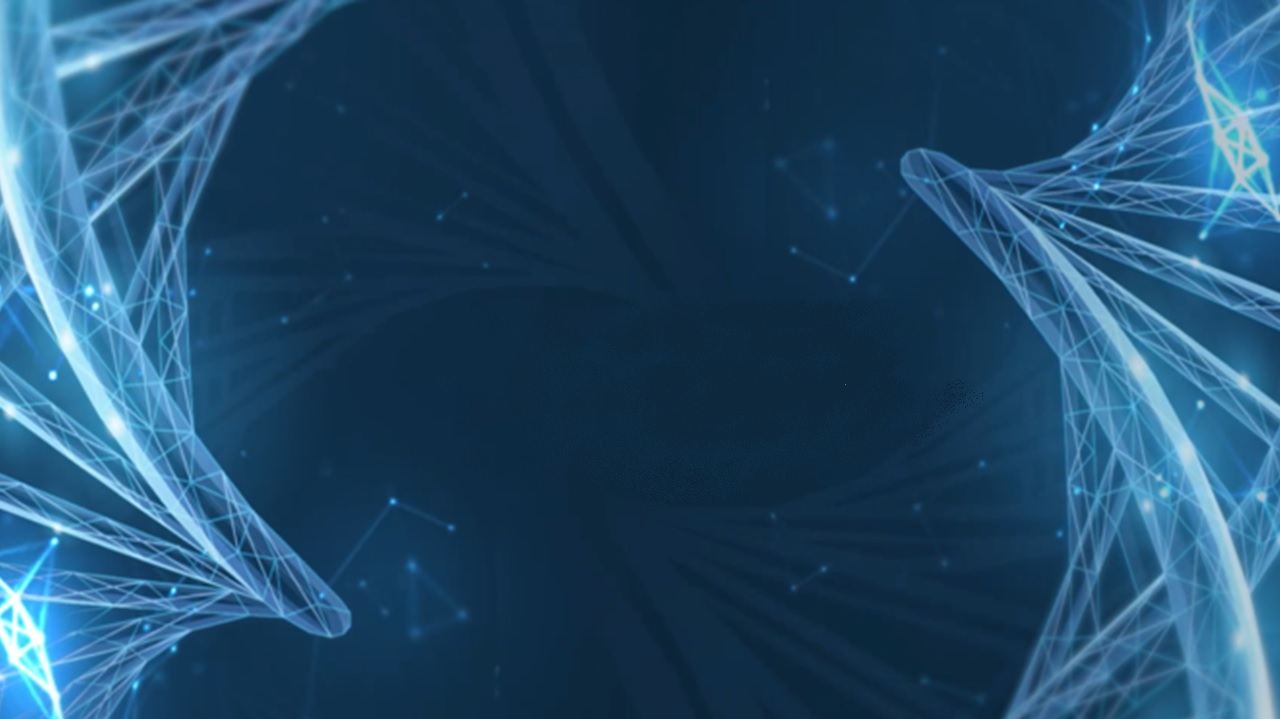 Percentual de Empresas por Porte e Setor 
 Município de Floresta
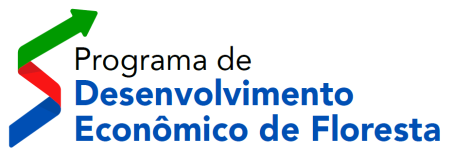 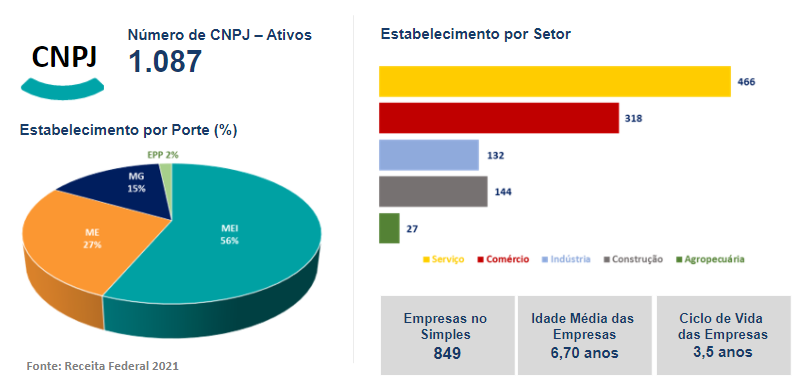 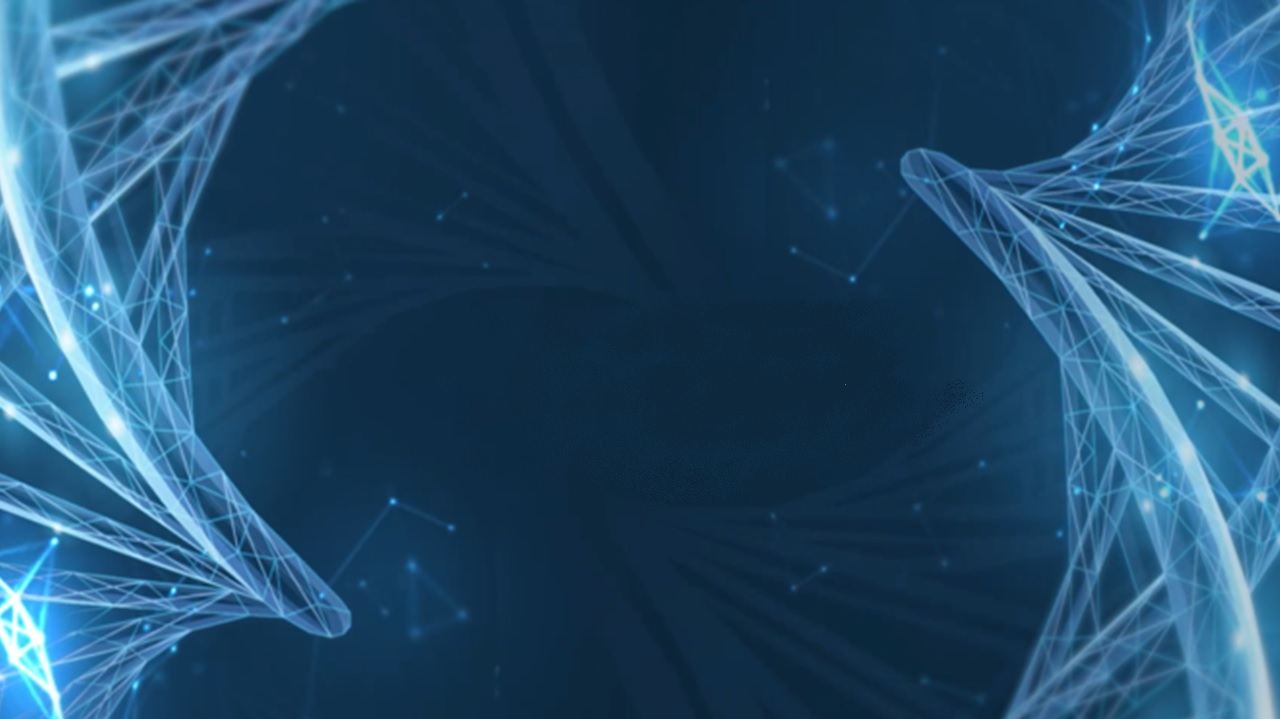 Faixa de Colaboradores 2021 - Município de Floresta
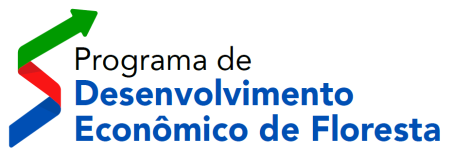 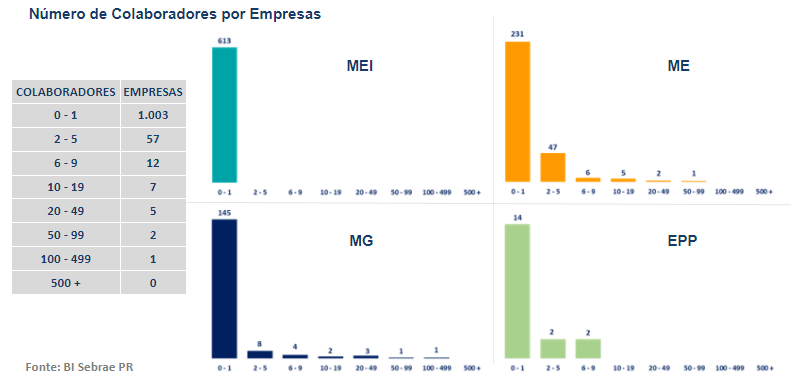 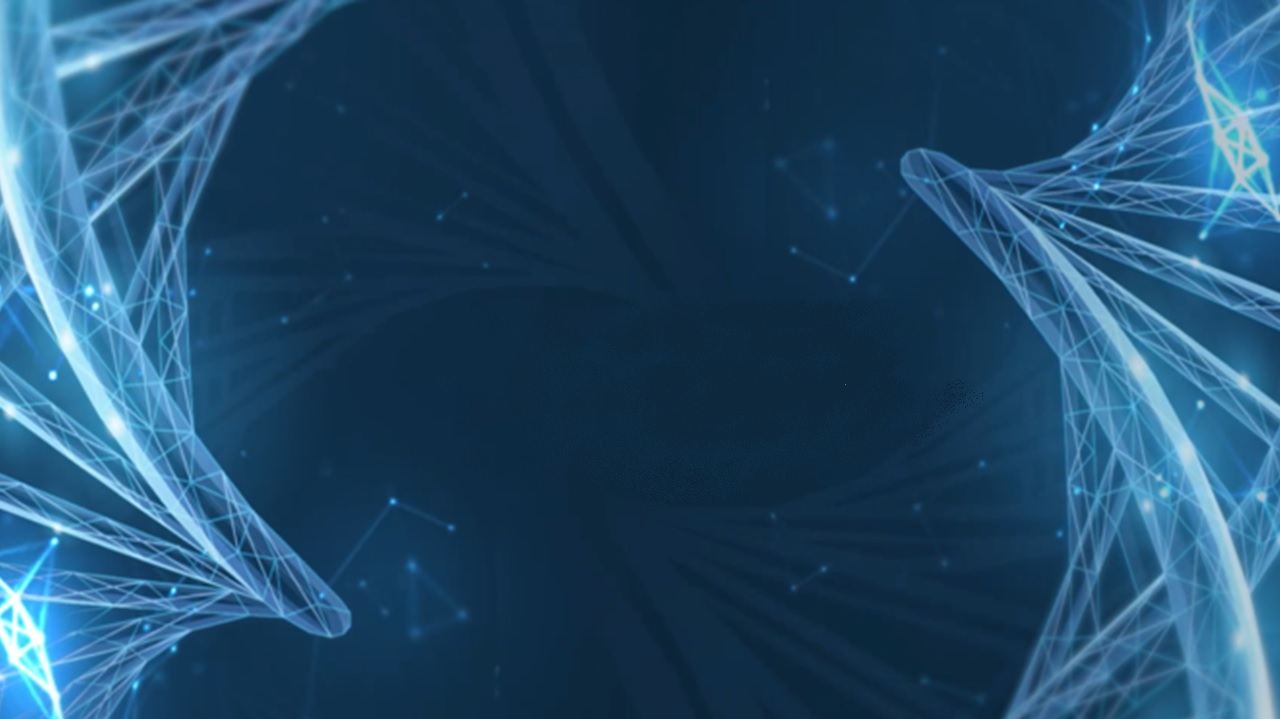 Nosso Propósito
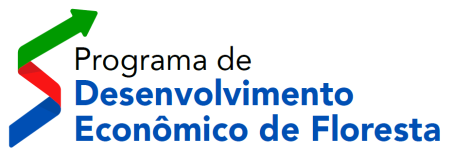 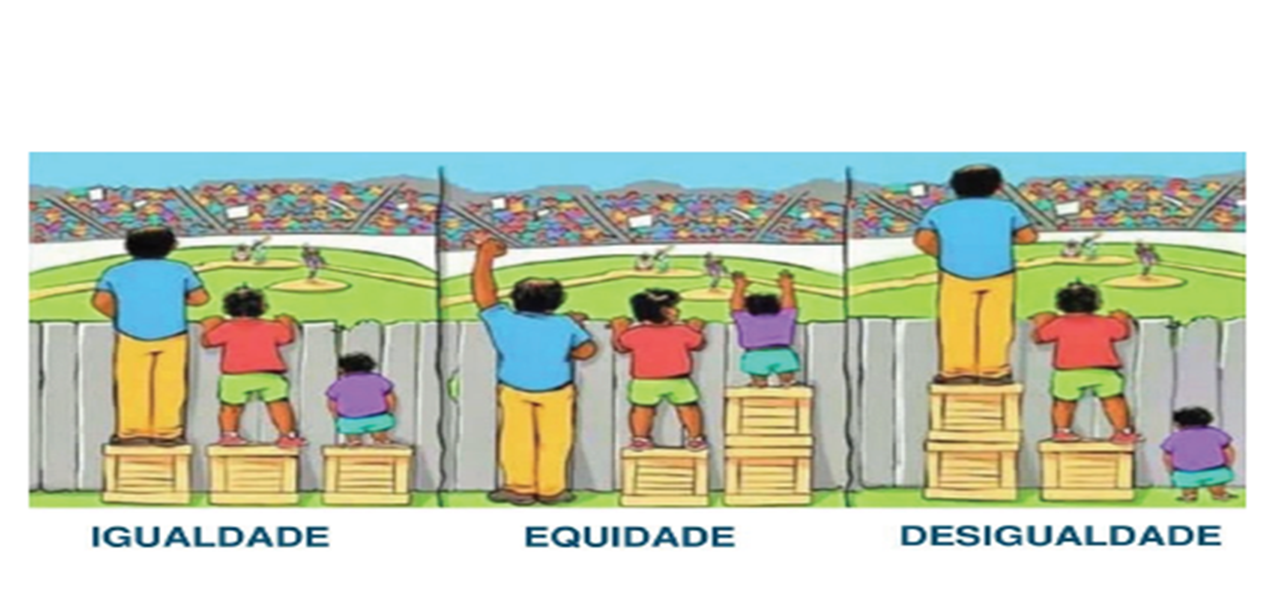 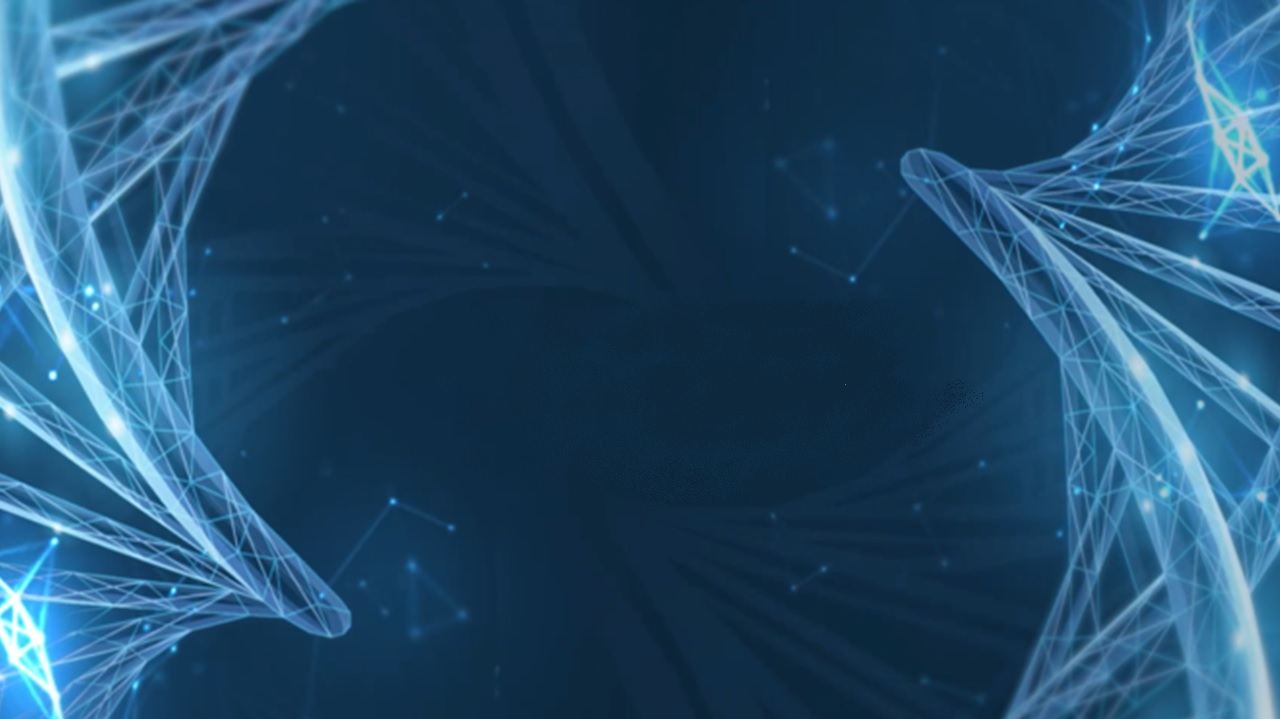 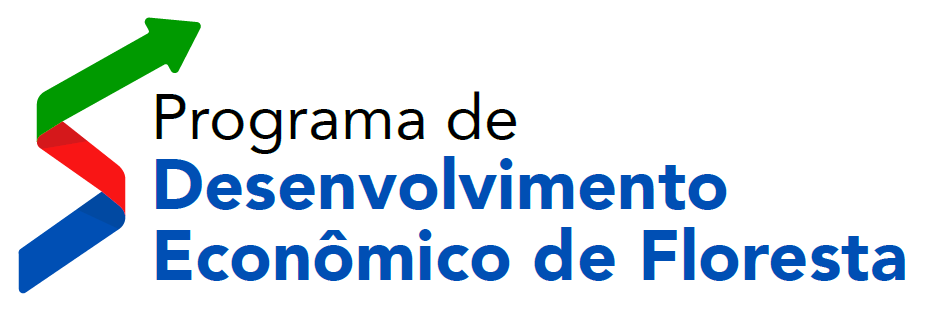 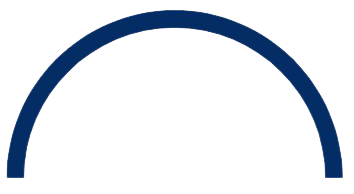 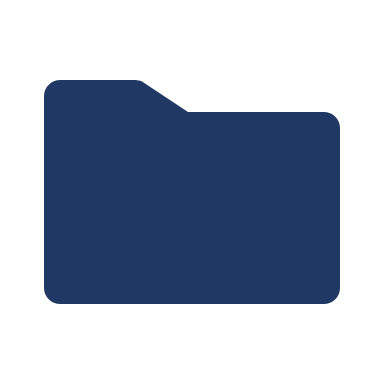 Competitividade
Empresarial
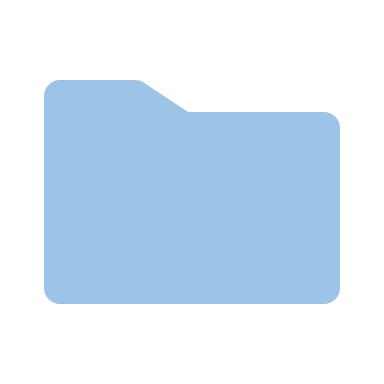 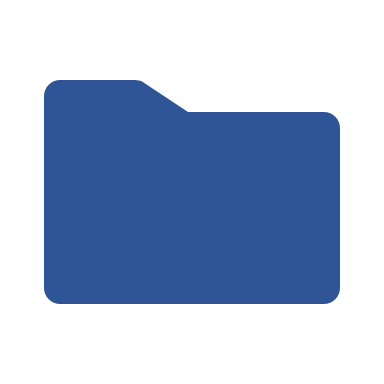 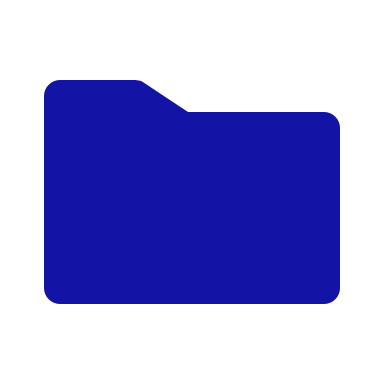 Sala do Empreendedor
Educação 
Empreendedora
Desenvolvimento de Lideranças
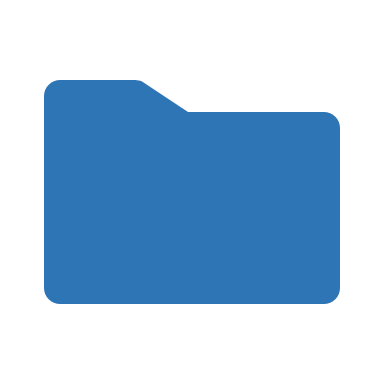 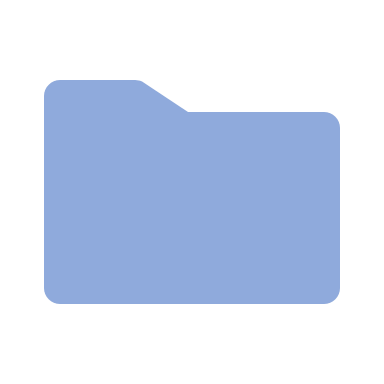 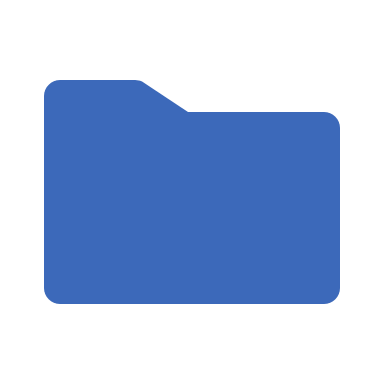 Associação Comercial de Floresta
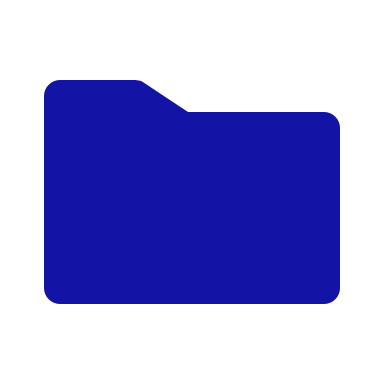 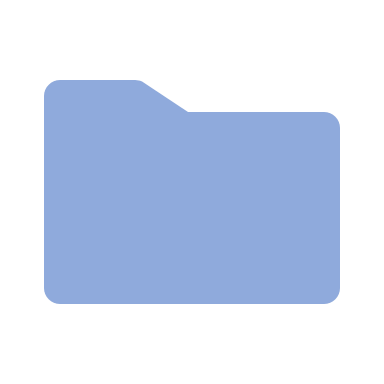 Acesso a
Crédito
Compras
Públicas
Orientação
para  
aposentadorias
Programa de
Empregos
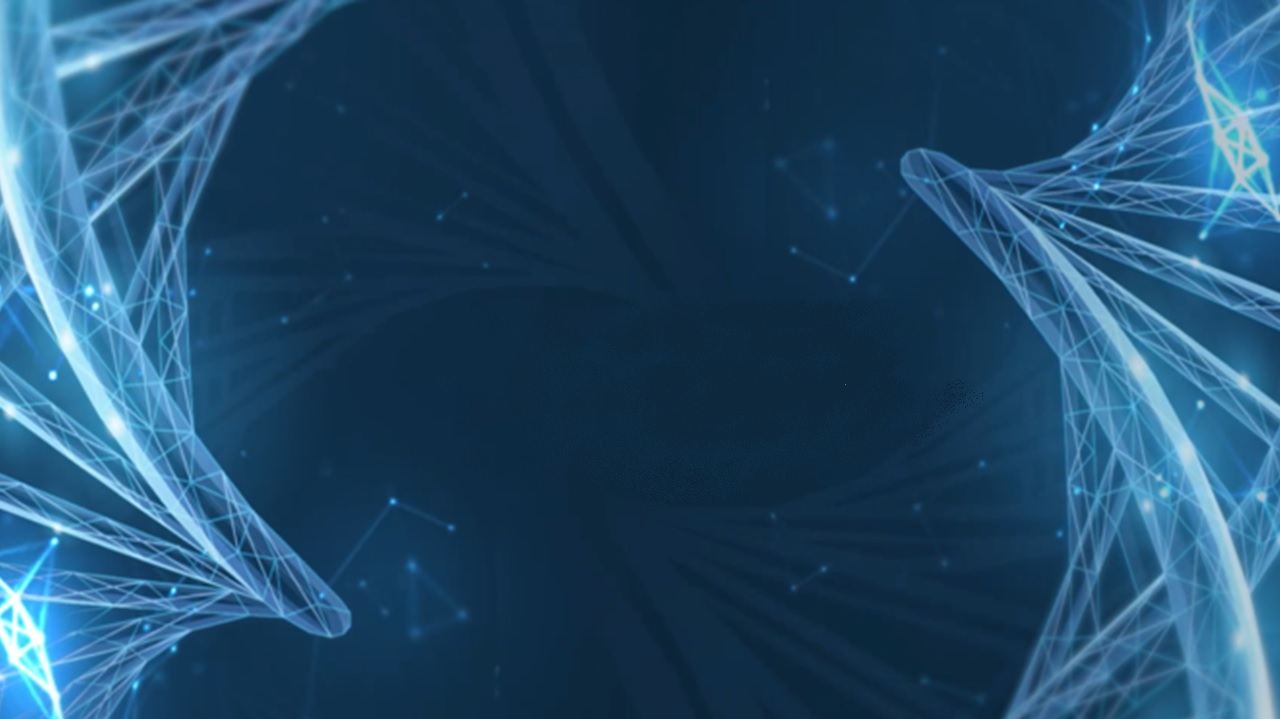 Sala do Empreendedor
Ponto de Apoio para o Empreendedor
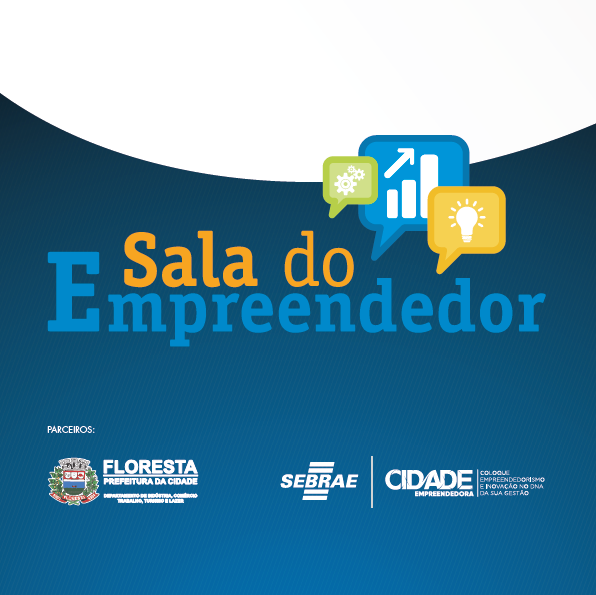 Formalização
Orientação
Capacitação
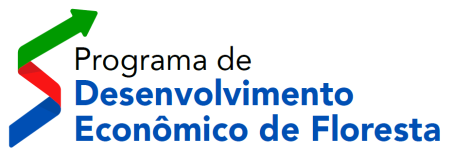 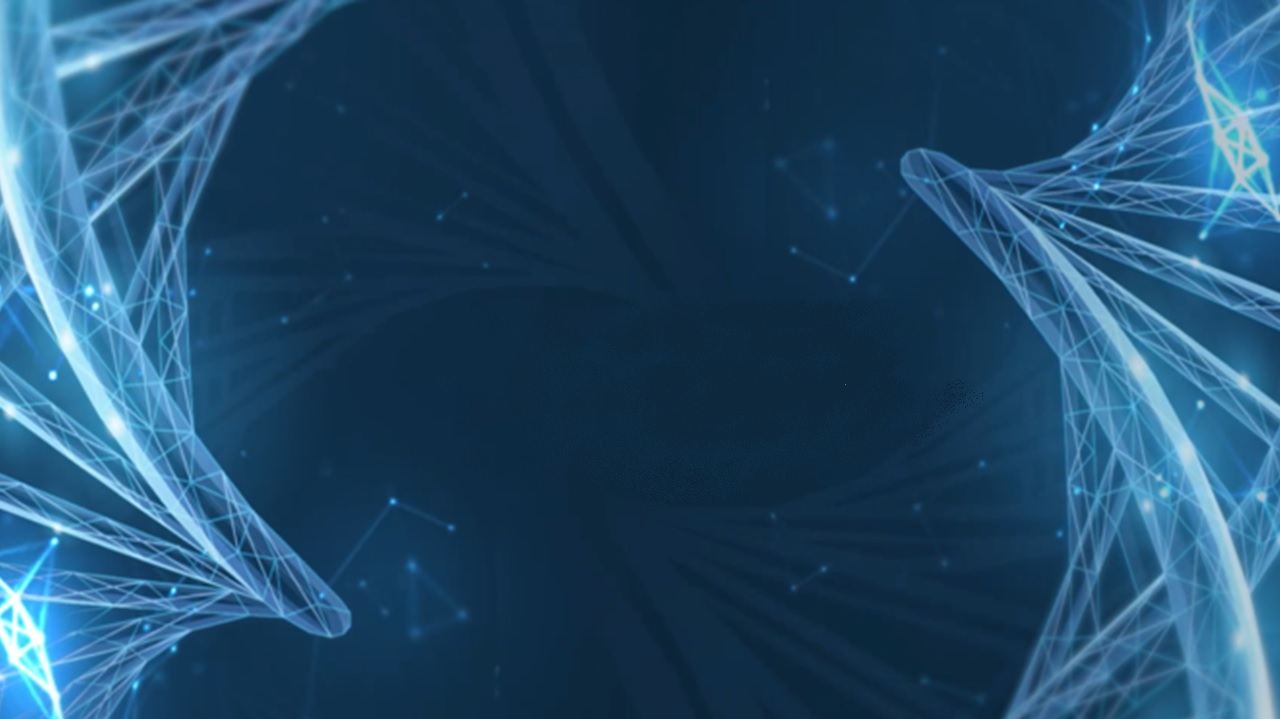 Competitividade Empresarial - 
Associação Comercial
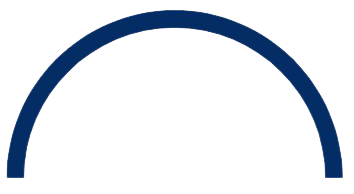 Marketing Digital  Online
Carga horária de 4h
Mês previsto: Julho
Estratégia para vender mais – Instagram Online
Carga horária de 2h
Mês previsto: Agosto
Gestão Visual de Loja Online
Carga horária de 2hMês previsto: Setembro
Controles financeiros para resultados - Online
Carga horária de 4h
Mês previsto: Outubro
Prototipe – Canais de Vendas e Relacionamento Online
Carga horária de 4hMês previsto: Novembro
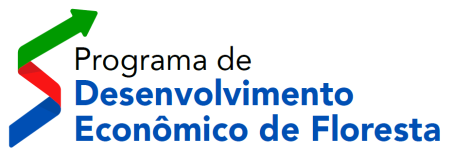 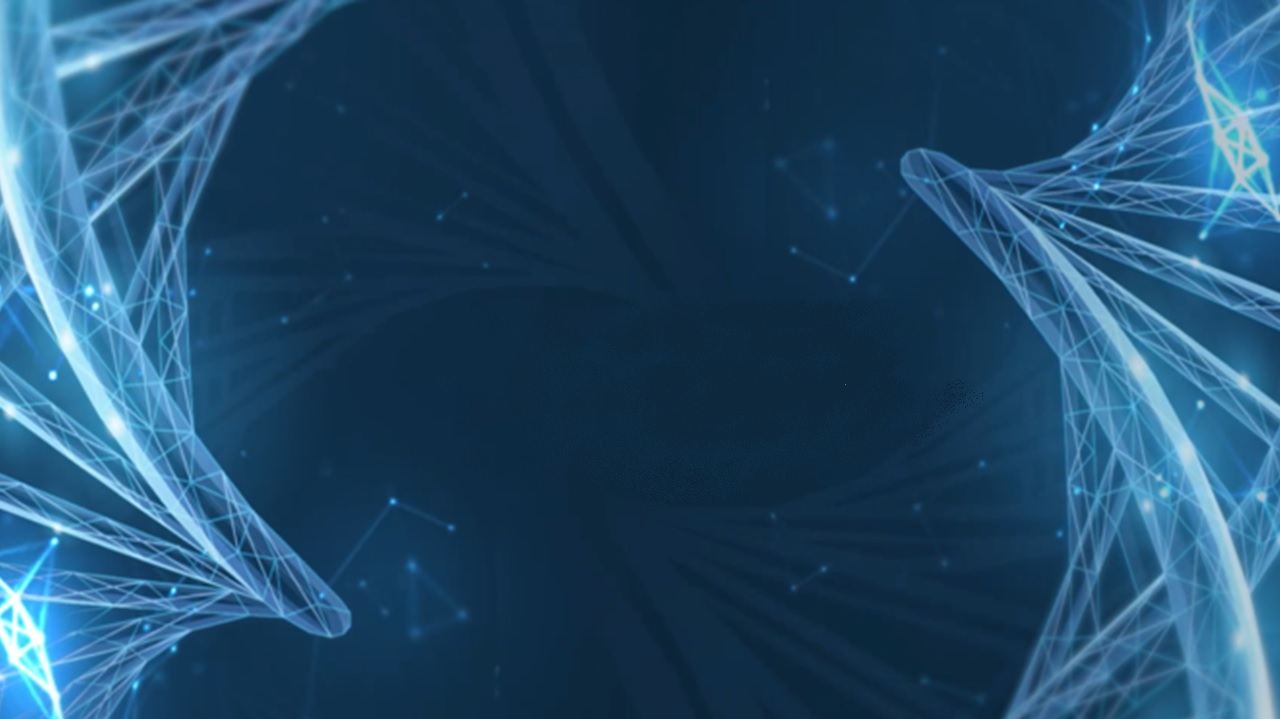 Micro Crédito Floresta 2020
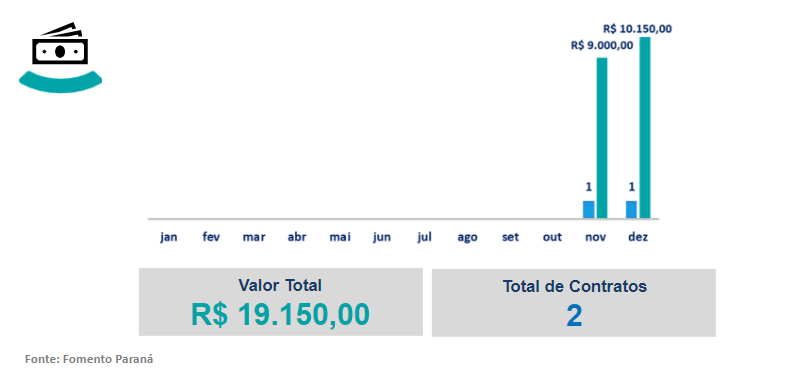 Convênio com a Fomento Paraná
Acelerar o acesso dos pequenos negócios  ao micro crédidto no Município
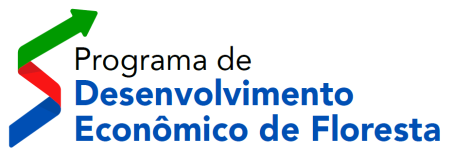 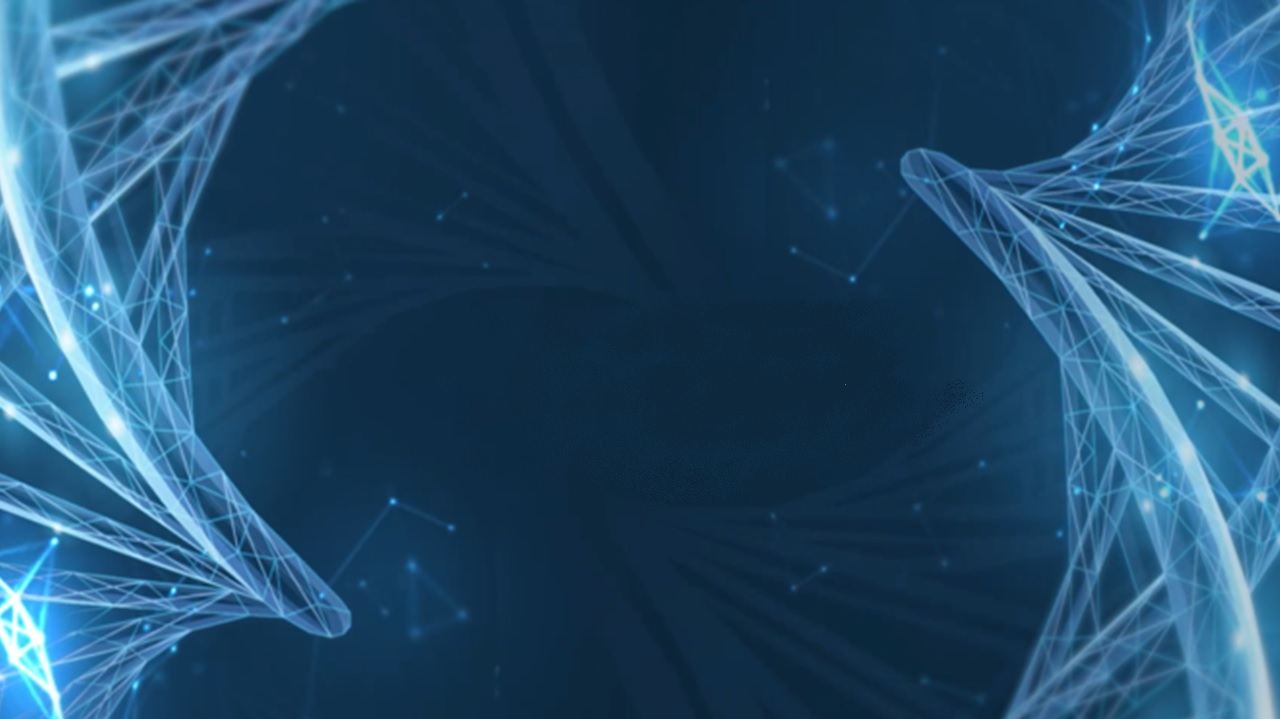 Liderança
Clube de Capitães
Mês previsto: Julho
Líderes em Movimento
Mês previsto: Outubro
Leme da Liderança Cívica
Meses previstos: Outubro e Novembro
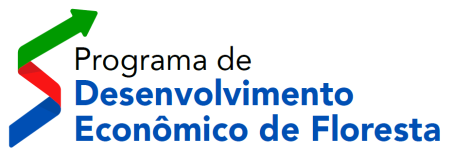 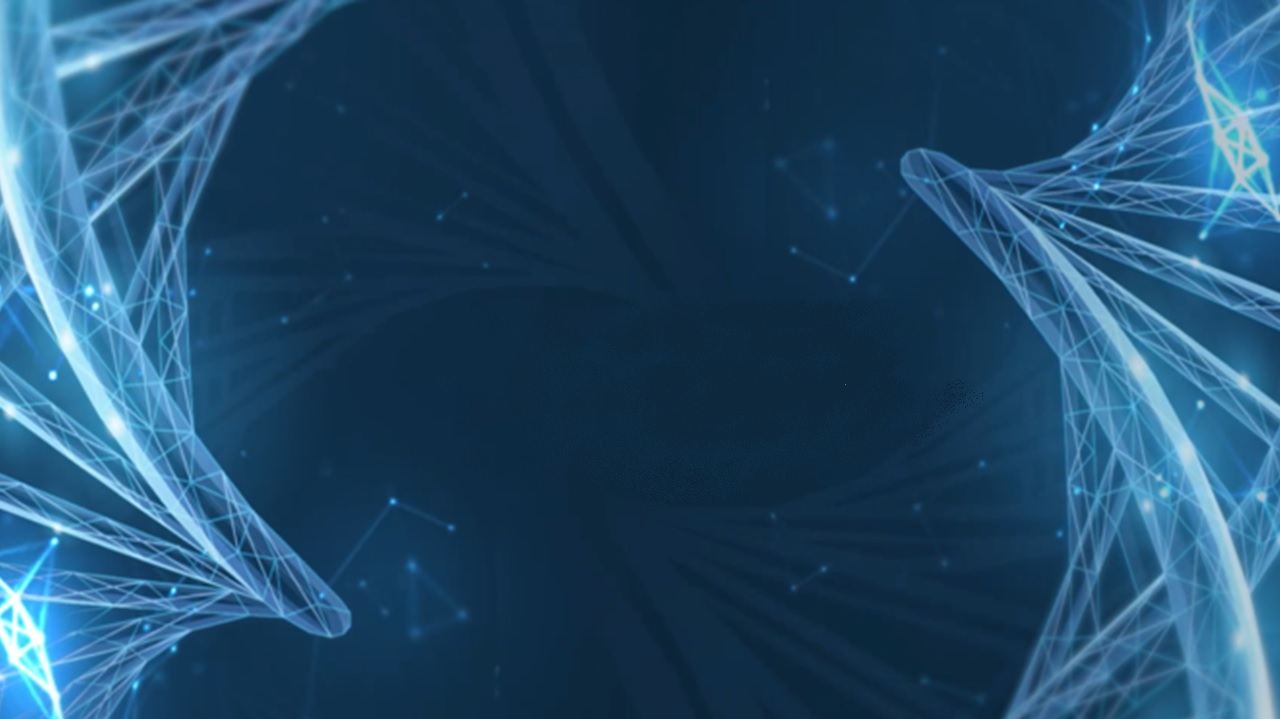 Programa de Compras Públicas
Análise e atualização da legislação vigente
Análise de processos internos
Planejamento Estratégico
Calendário de compras anual e editais
Mapeamento e preparação de fornecedores locais
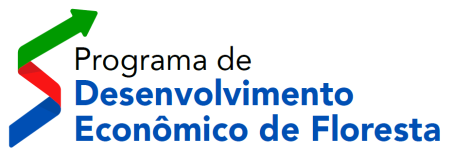 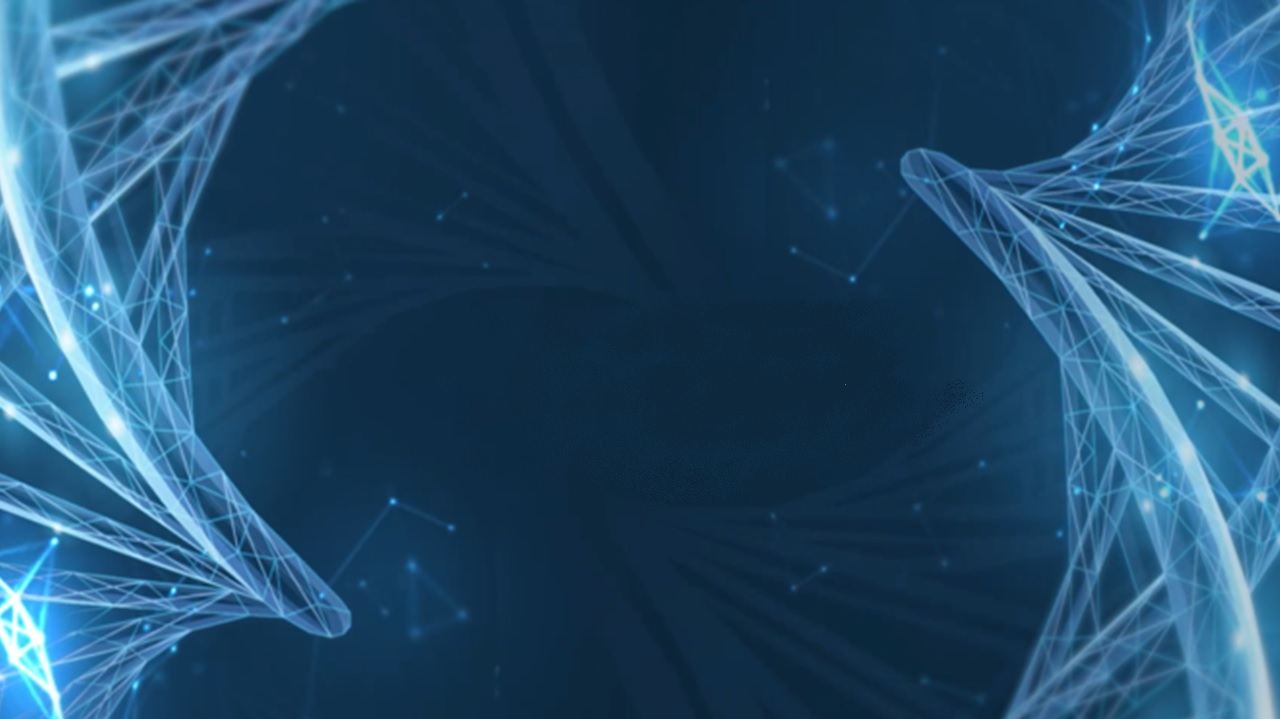 Educação Empreendedora
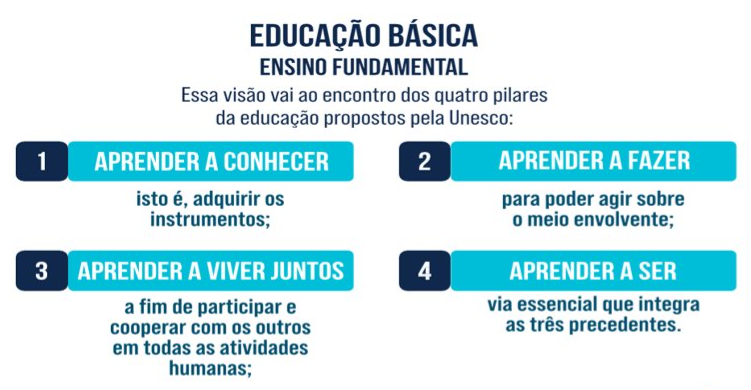 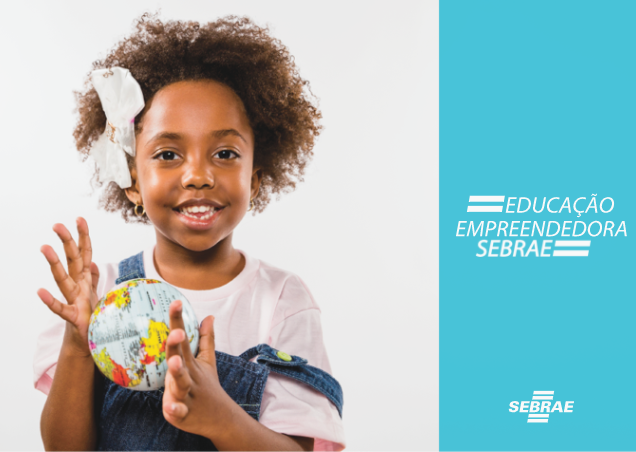 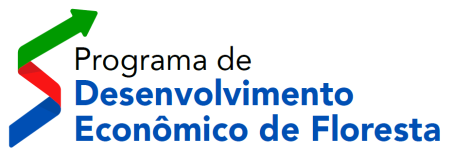 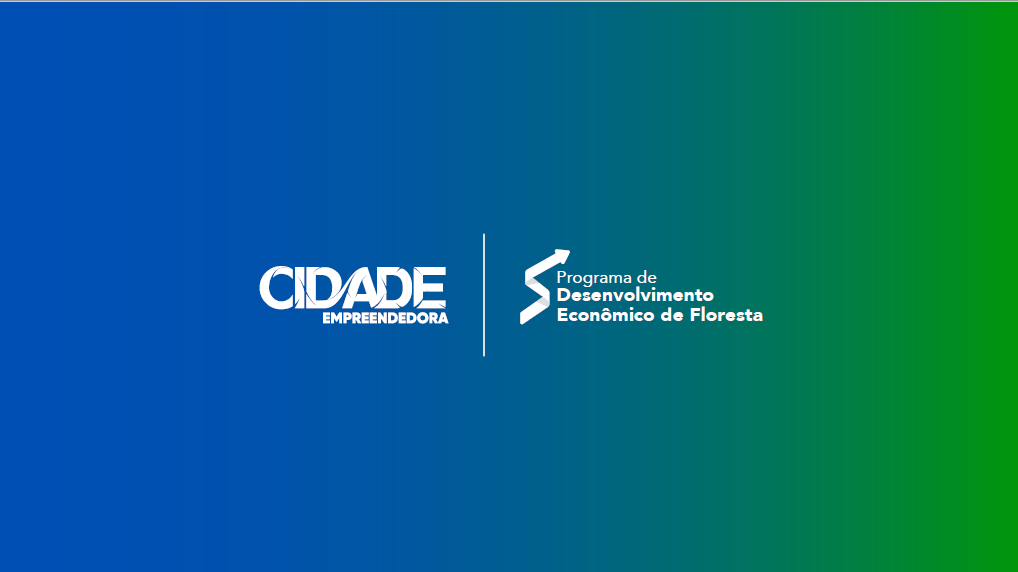 Muito obrigado!